Simple past
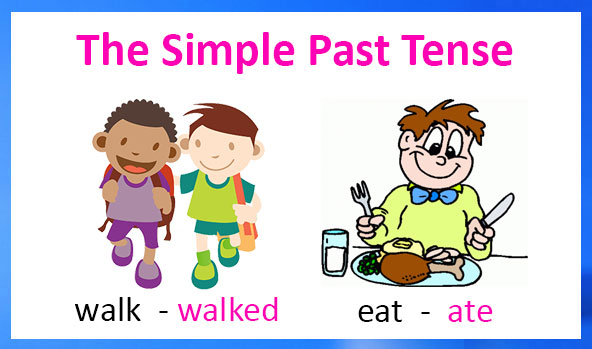 Visit the following websites to better understand simple past
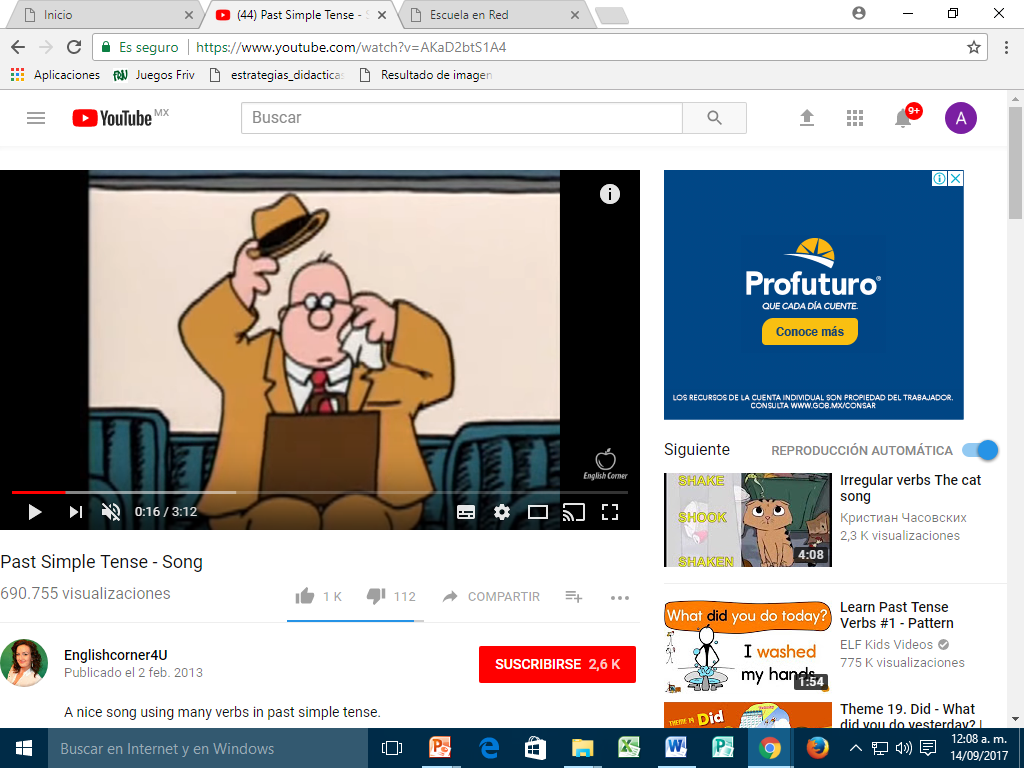 http://www.youtube.com/watch?v=AKaD2btS1A4
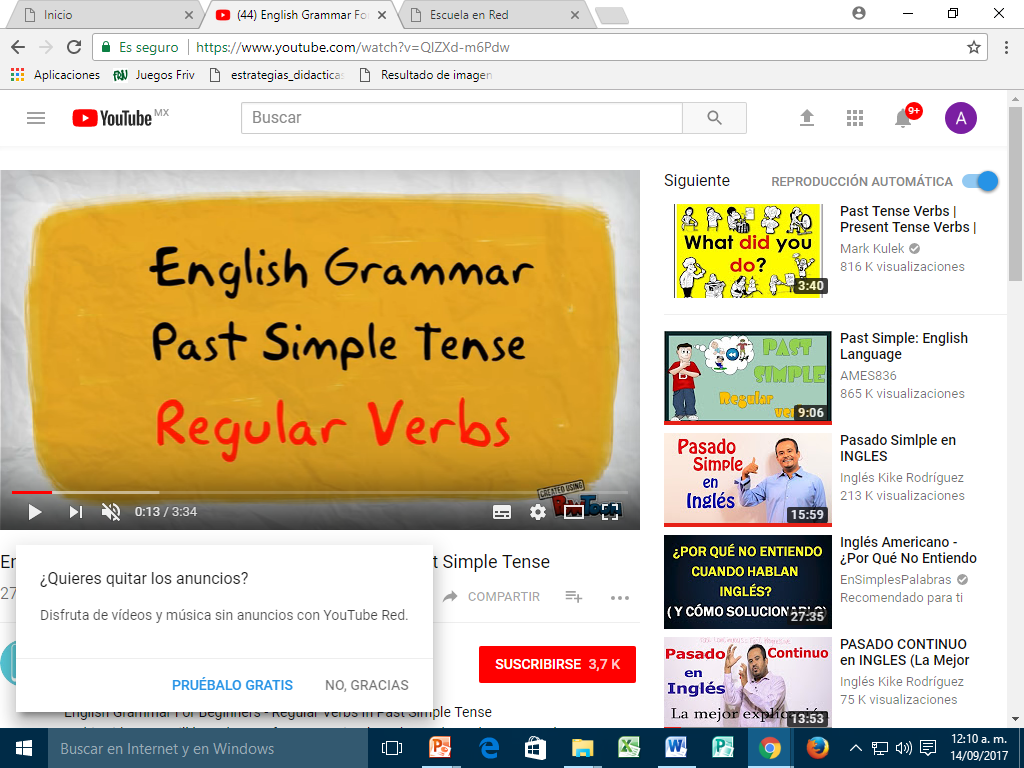 https://www.youtube.com/watch?v=QlZXd-m6Pdw
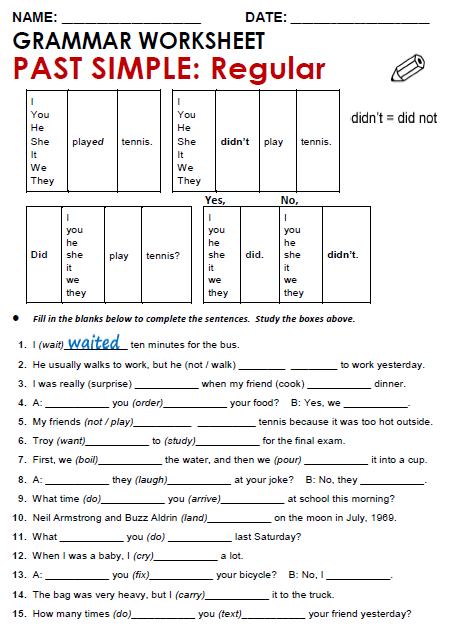 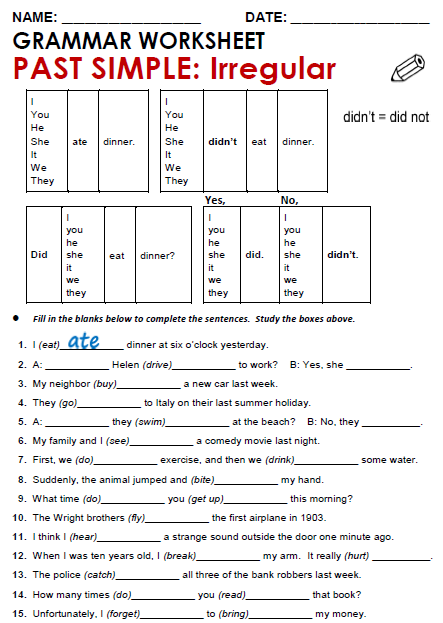 1.- Complete the following exercise with the simple past in positive and negative form

Last month (go)__________  to England. 
I (visit)_________ some museums, but I (not visit) ________ the Zoo, I (take) ________ pictures of all the interesting places
I (eat) _______ in some famous restaurants,  but I  (not like) ________ the food. 
In the evenings I (go)___________  to pubs and  (meet) _______ some handsome guys.
Of course, I (buy) ________ souvenirs for you.
I went
visited
visit
took
ate
Didn’t liked
went
met
bougth
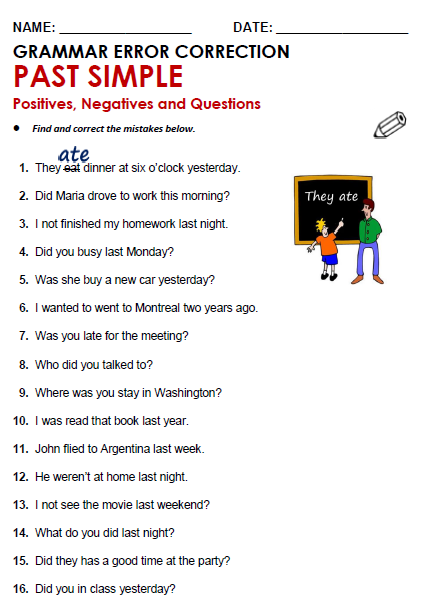 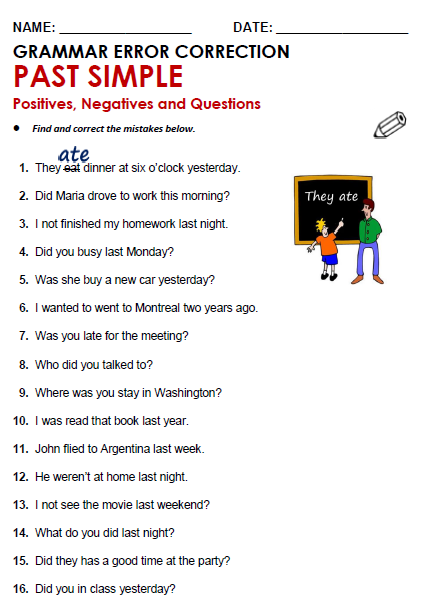 2.- Find, underline and correct the mistakes in the following sentences
1.- They ate dinner at six ó clock yesterday.
2.- I not finish my homework last night
3.- He didn’t go to bed early last night
4.- Sam visited Vancuver last month
5.- My friends played videogames in my house last sunday
Play a game  with regular and irrgular verbs in past and print your results
Activity 2.- spelling game irregular verbs
http://www.eslgamesworld.com/members/games/grammar/perfectpast/New/past%20simple%20practice%20game.html
Activity 3.- maching regular and irregular verbs (2 games)
http://learnenglishkids.britishcouncil.org/en/grammar-practice/past-simple-sentences
Activity 4.- jeopardy irregular verbs
http://www.englishmedialab.com/GrammarGames/perfectpast/past%20simple%20betting.html
Activity 5.- hangman irregular verbs
https://www.eslgamesplus.com/practice-irregular-verbs-in-the-past-simple-esl-interactive-hangman/
Maestra fue el único link que me abrió.
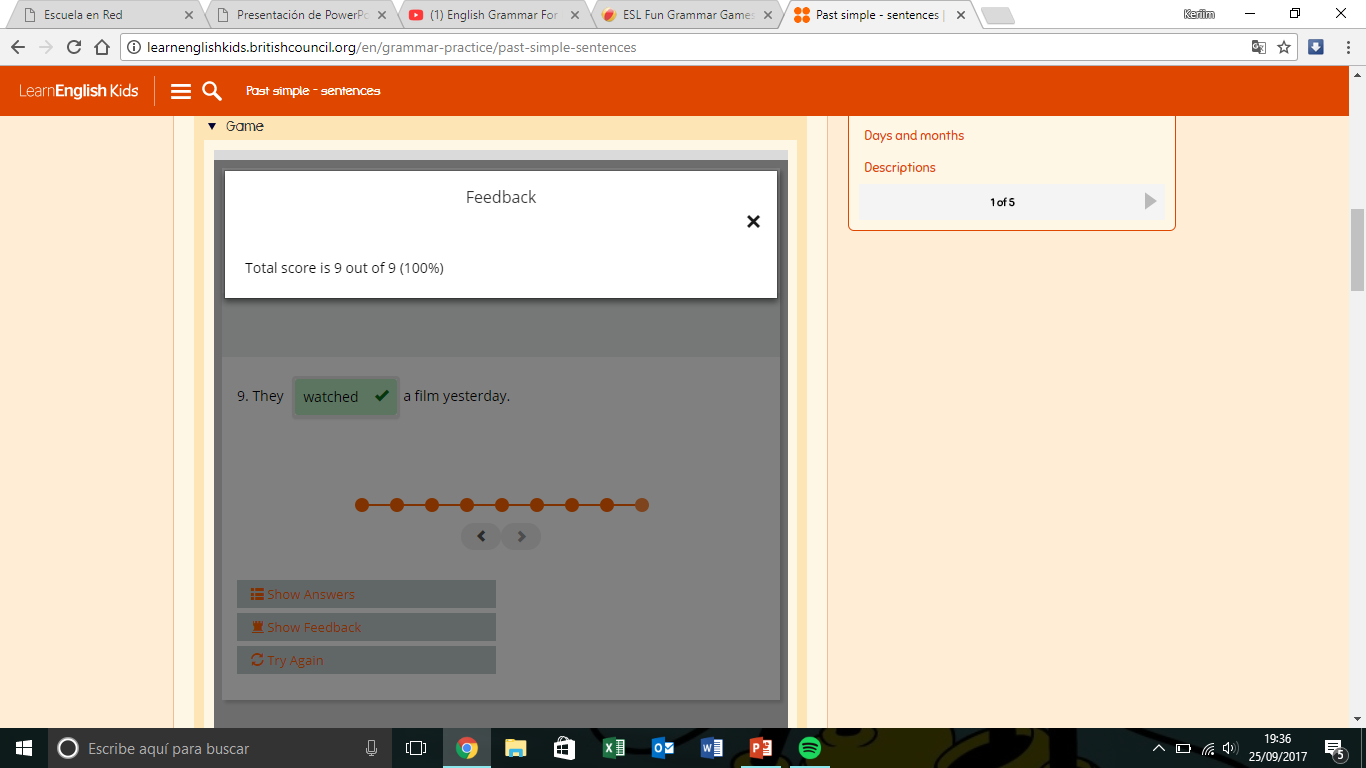 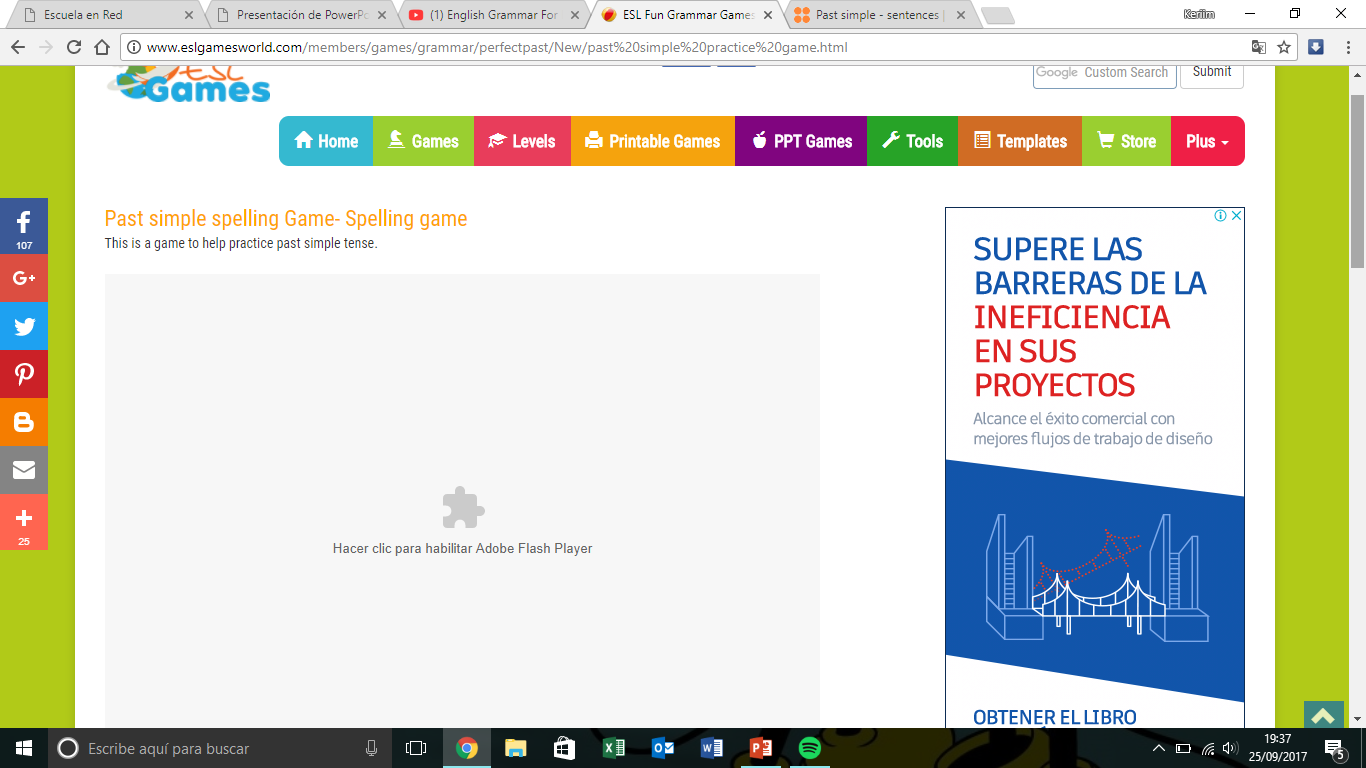 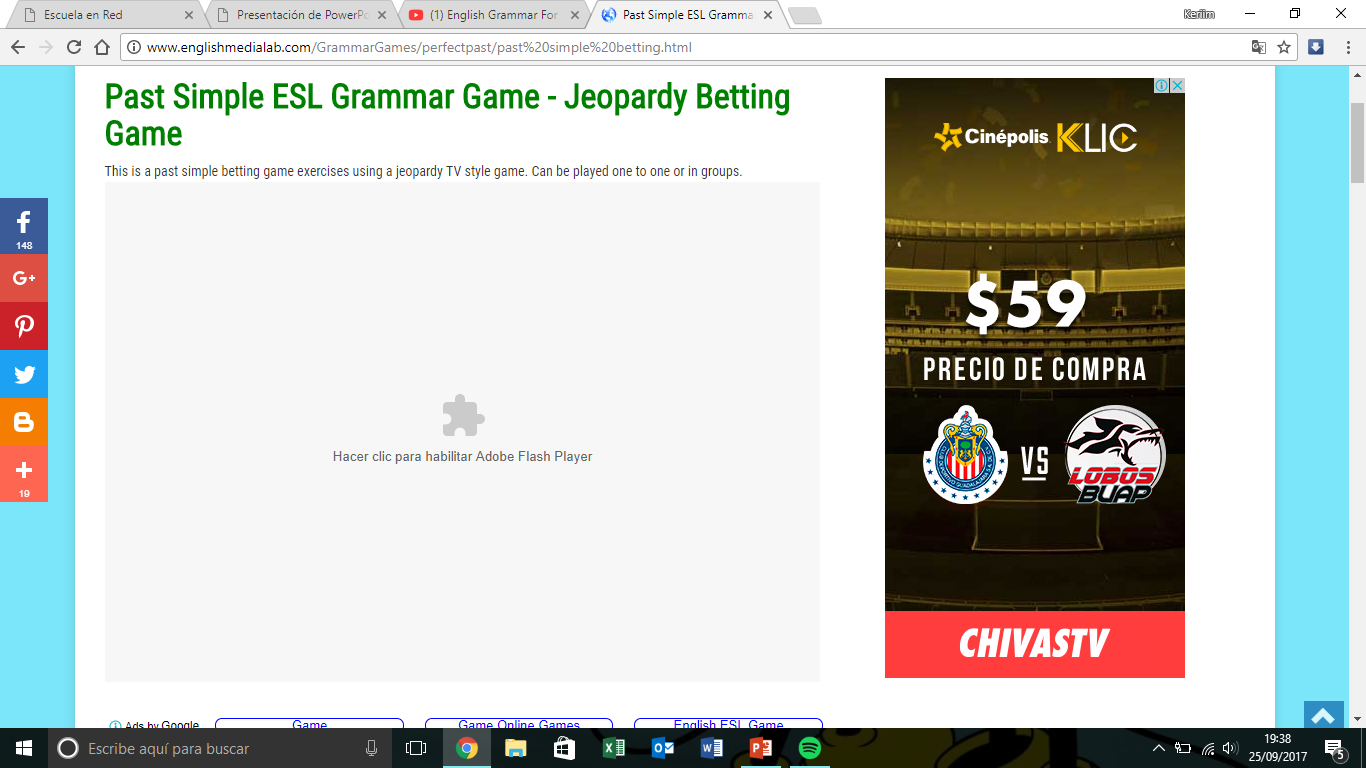